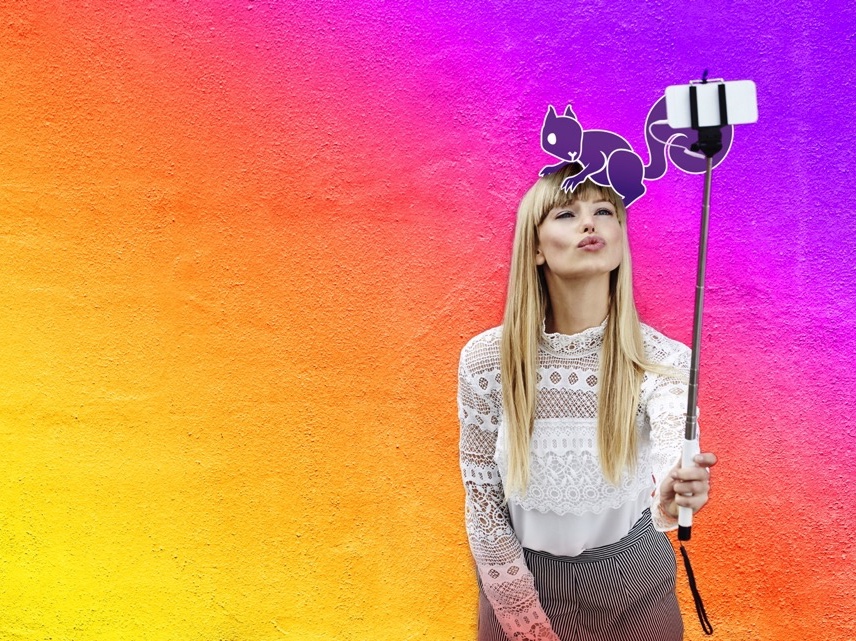 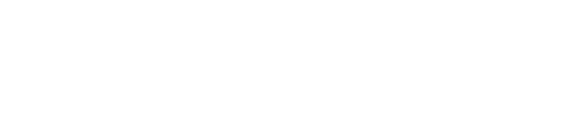 Marknadsföring via influencers
somessa.com @ VASEKs företagarinfo i Malax12.9.2018

Johanna Tidström
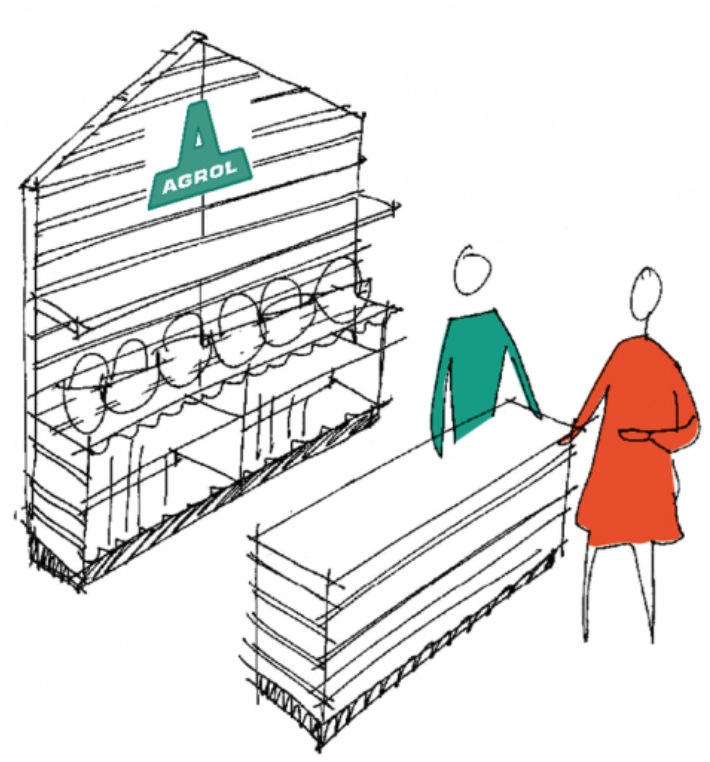 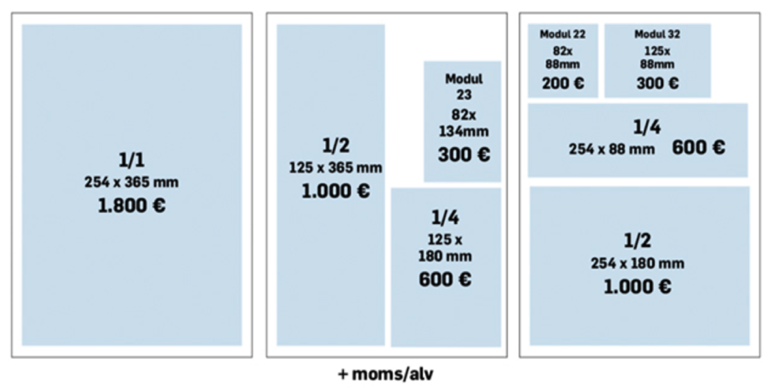 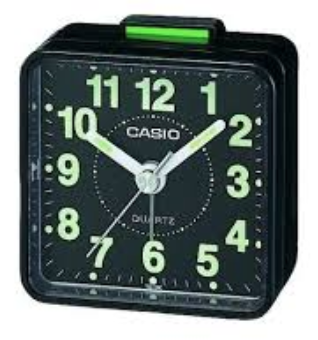 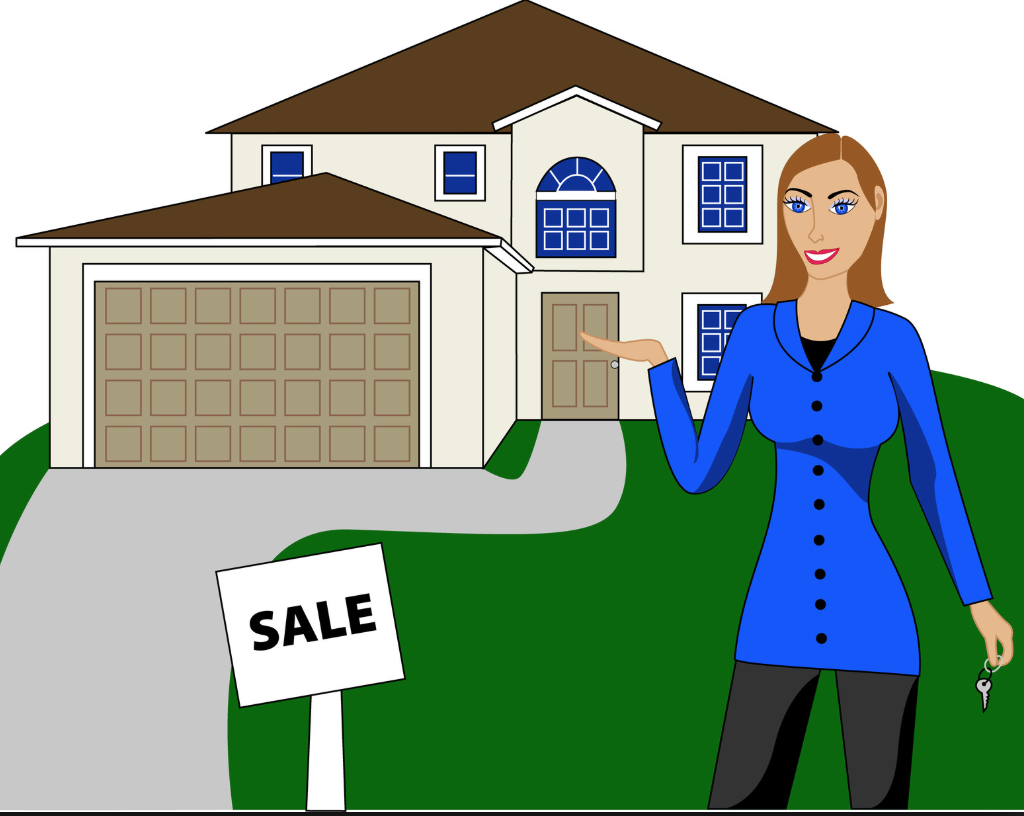 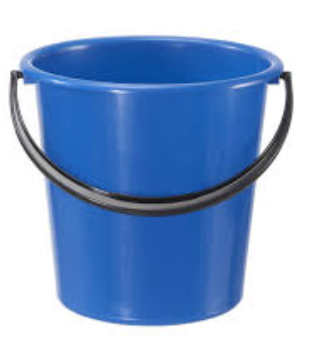 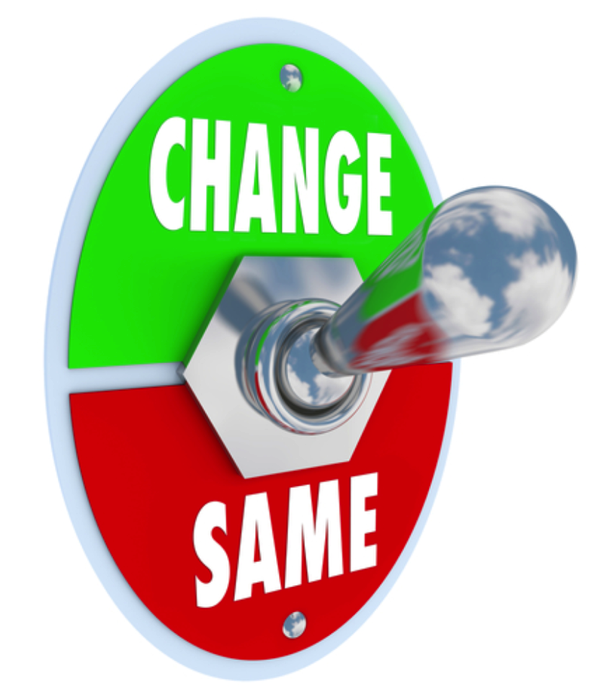 Nya möjligheter till synlighet digitalt
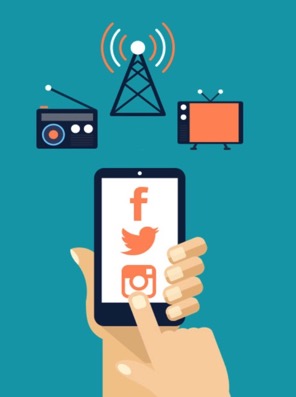 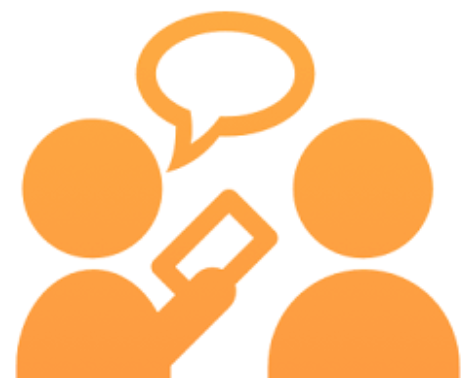 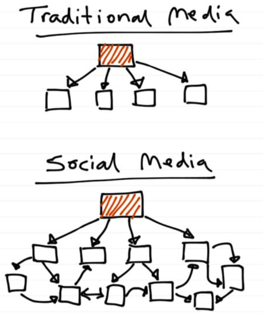 79%
av finländare har sökt efter information på nätet om produkter.Över 90% 16-54-åringar.
59%
16-25 åringar är ständigt inloggade på någon social media kanal. 45-54 åringar, var fjärde
Copyright somessa.com
Vad är en influencer?
3 R
RelevansRäckvidd
Relation
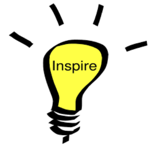 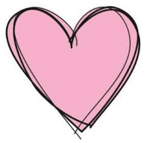 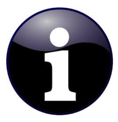 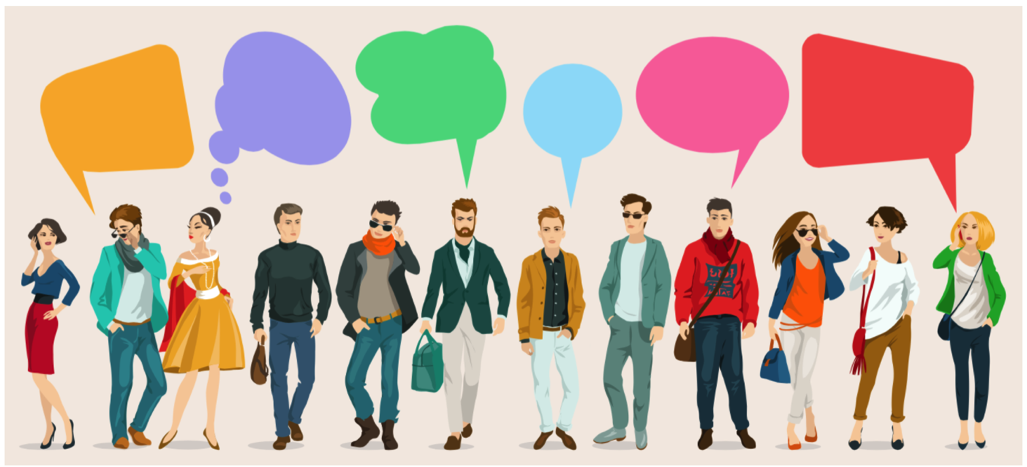 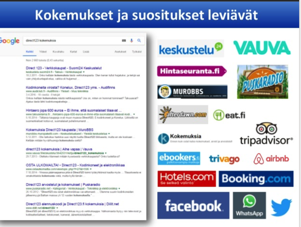 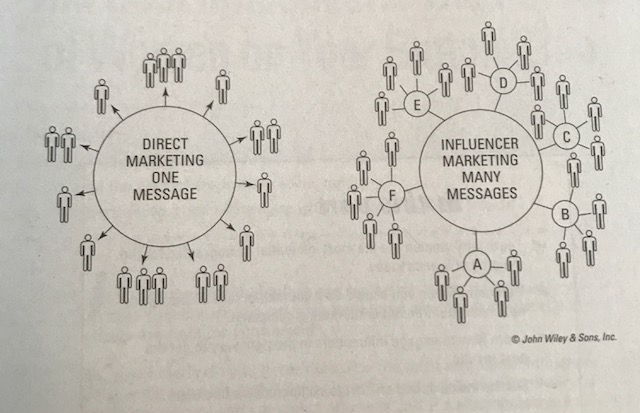 Source: Influencer Marketing for Dummies
Copyright somessa.com
Hur arbeta med influencers?
Till exempel
Innehållssamarbete Texter, foton, videon i influencerns kanaler eller företagets kanaler
Tävlingar till slutanvändare
Deltagande i produkt- och service utveckling/test
Brand ambassadörer
Övertagande av kanaler 
Företagets reklam på influencerns kanal (banners, video, Affiliate-linkit, Widgets, Display-mainonta
Synlighetsevenemang Event, resor, workshop, mässor, föreläsningar, meet & greet…
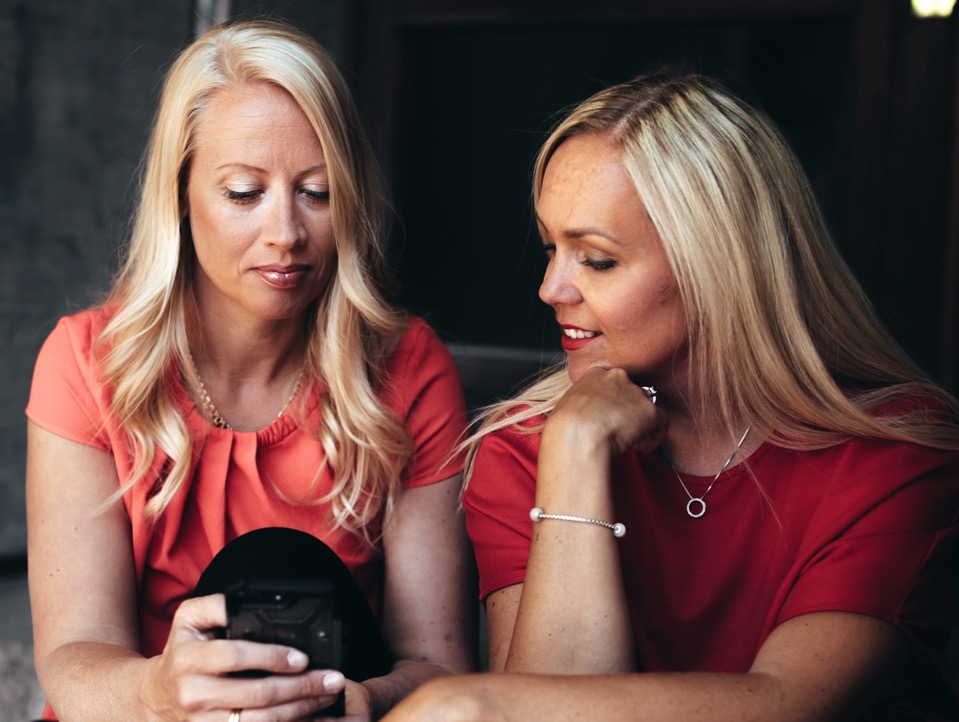 Från problem till idé
BE DIFFERENT
Företagen behöver en publik – influencers har publiken
Hur hitta aktiva influencers inom egen målgrupp och läge, som vill göra samarbete?
Företagen har en historia – influencers är bra historieberättare
Lösning: somessa.com – Influencer marknadsföringens Tinder/AirBNB
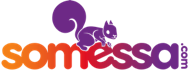 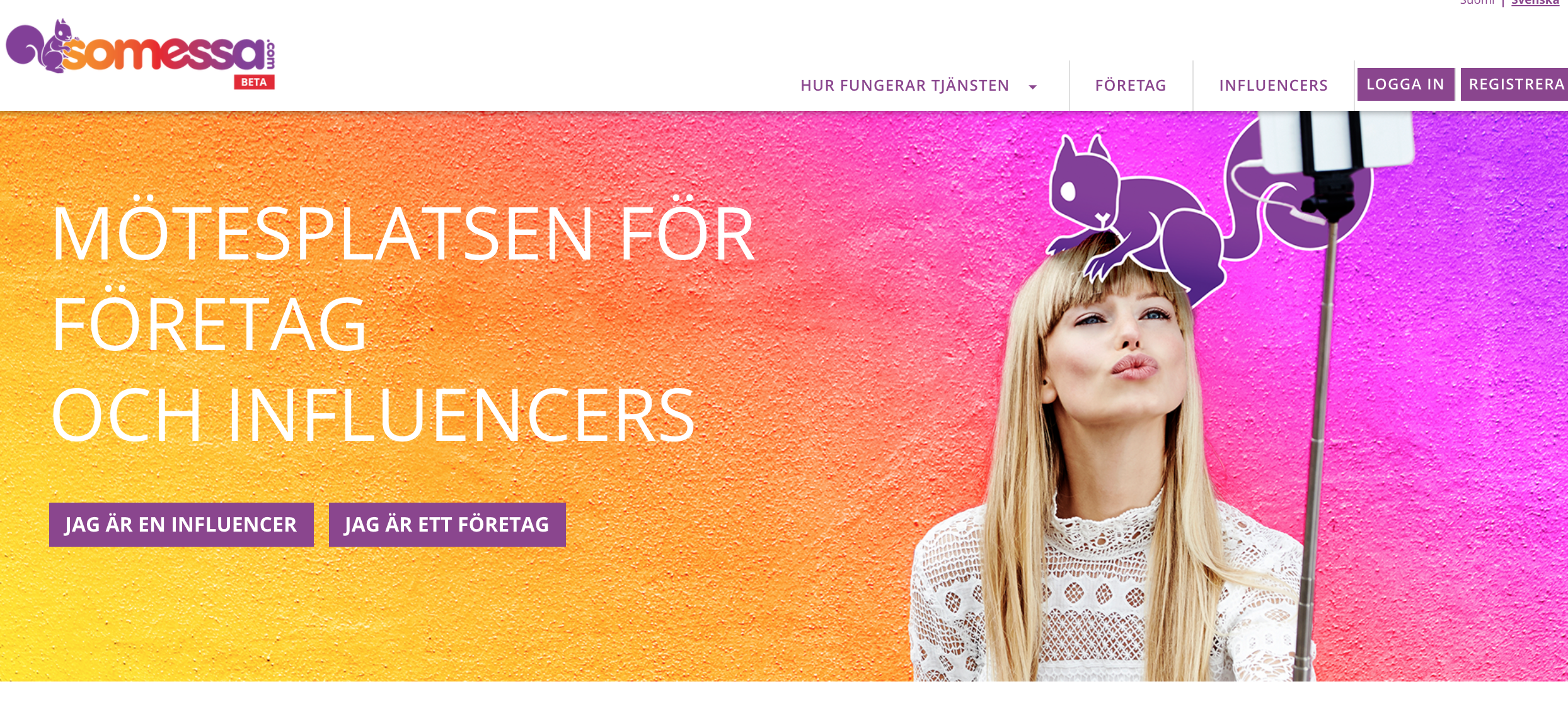 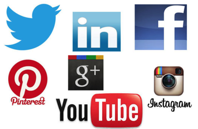 somessa.com har Finlands största influencernätverk
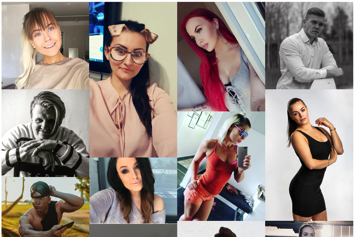 Över 3500 influencers
Från små lokala till stora nationella influencers
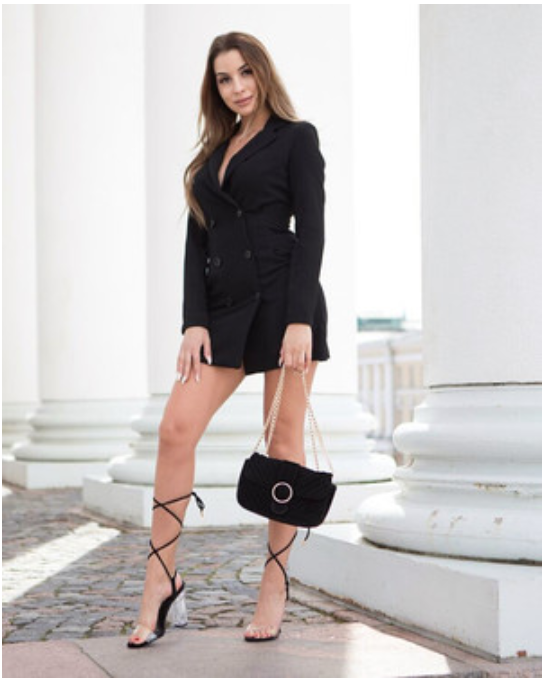 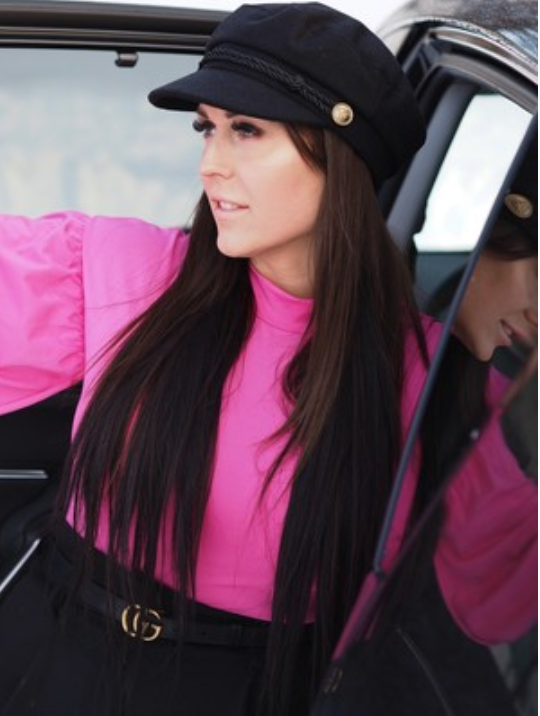 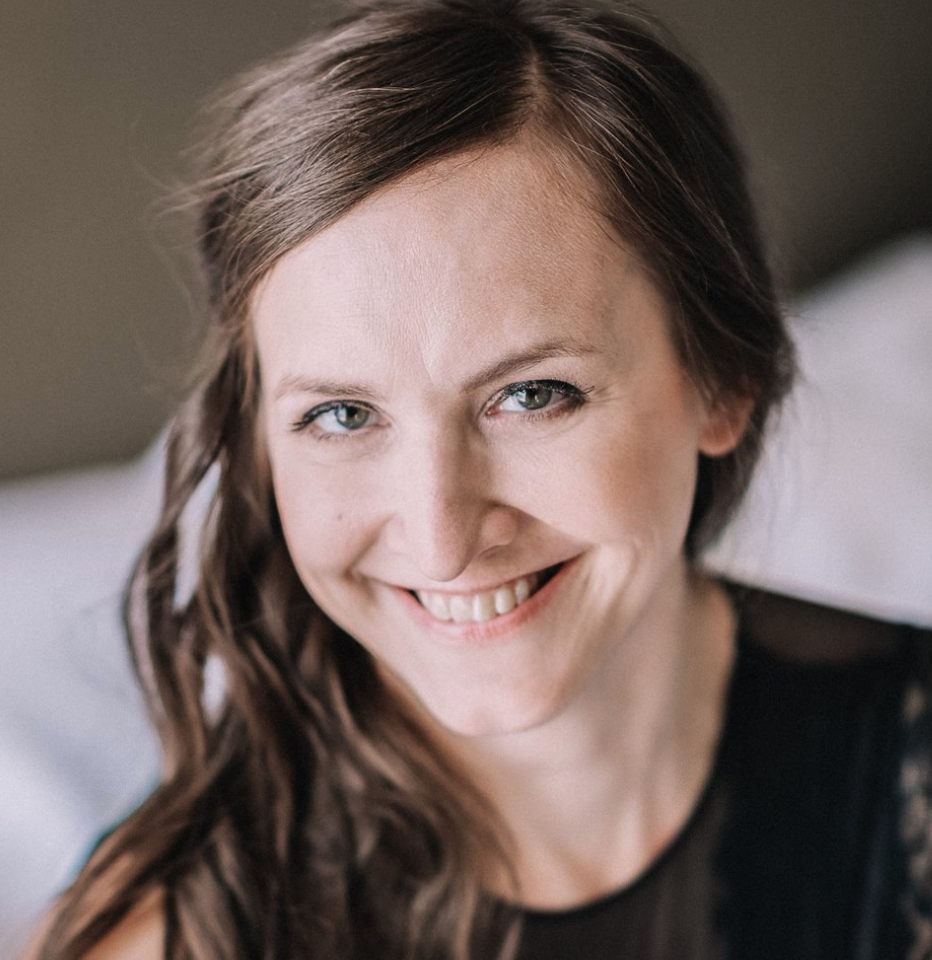 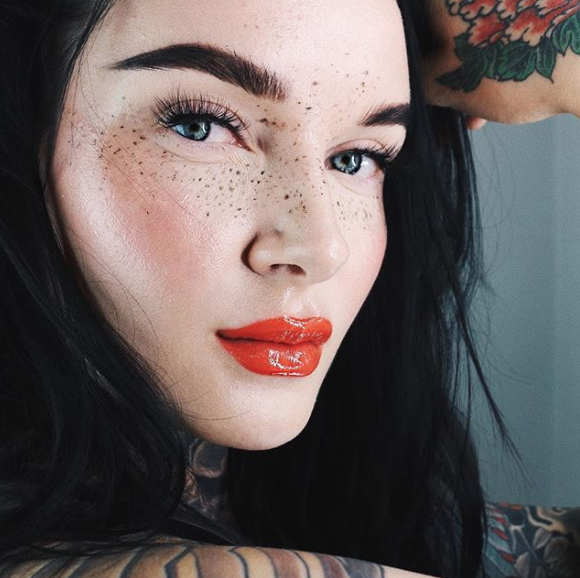 Derya Dincer,Kempele/HelsinkiYoutube 88 600Katseluja/kk 1 000 000
Ulla-Riitta KoskinenTampereBlogi 350 000 latauksia/kk
Petra Veikkola, AakaPinterest 680 000
Ida Ekman,Sotkamo/Helsinki Instagram 207 000
Profil ger snabb överblick
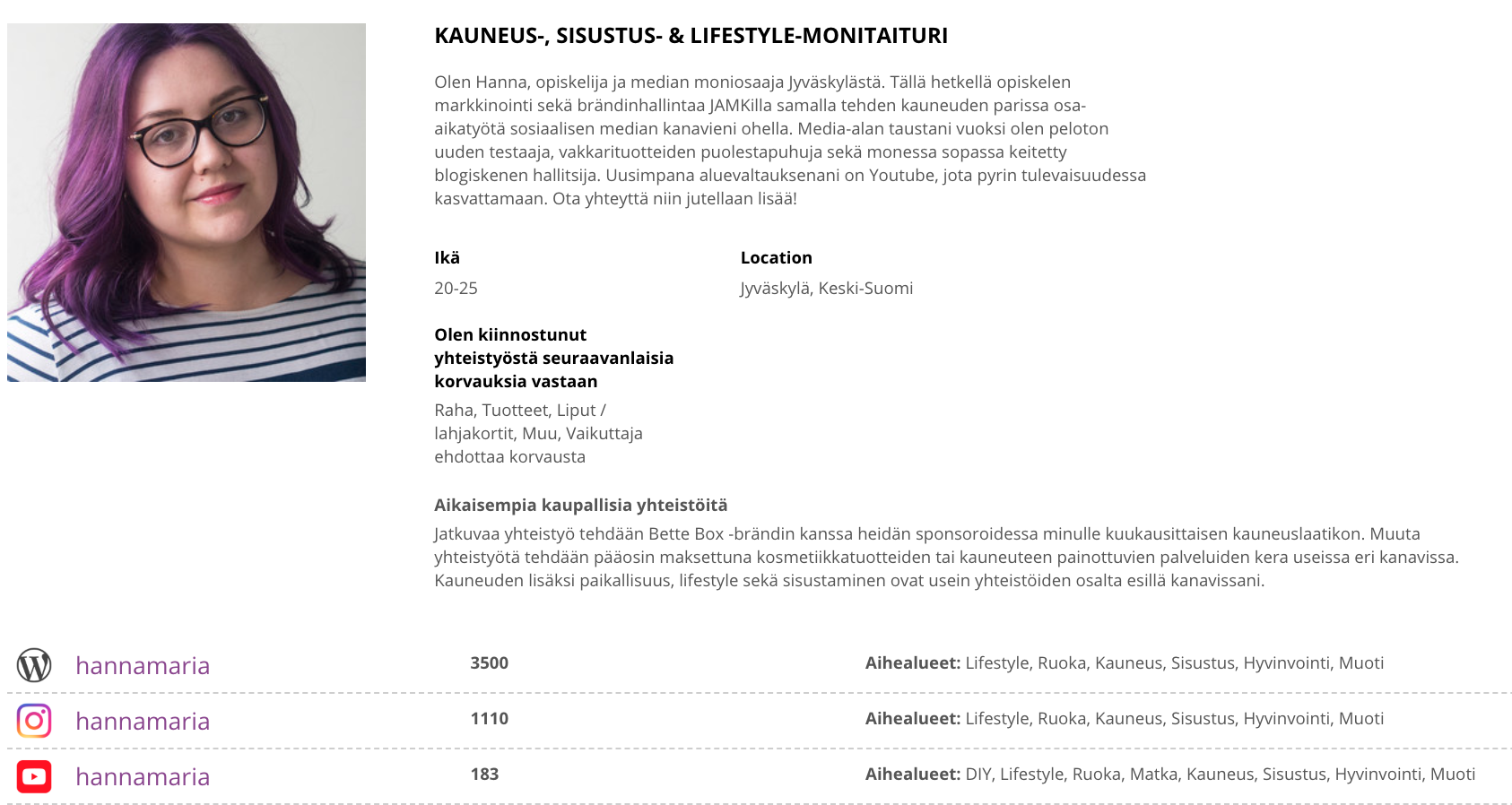 T ex skönhetsbloggare i Jyväskylä
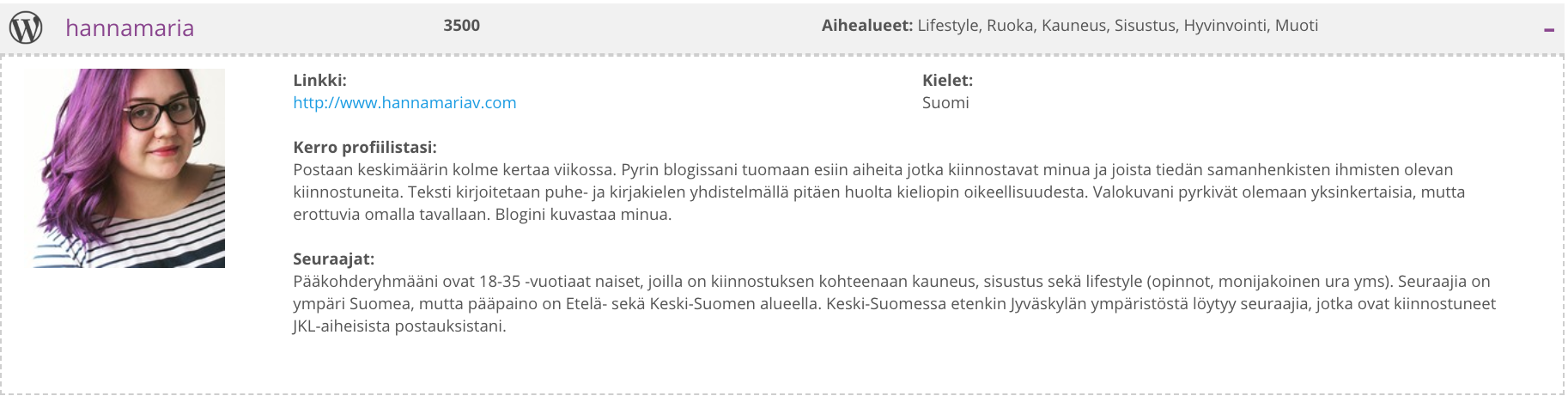 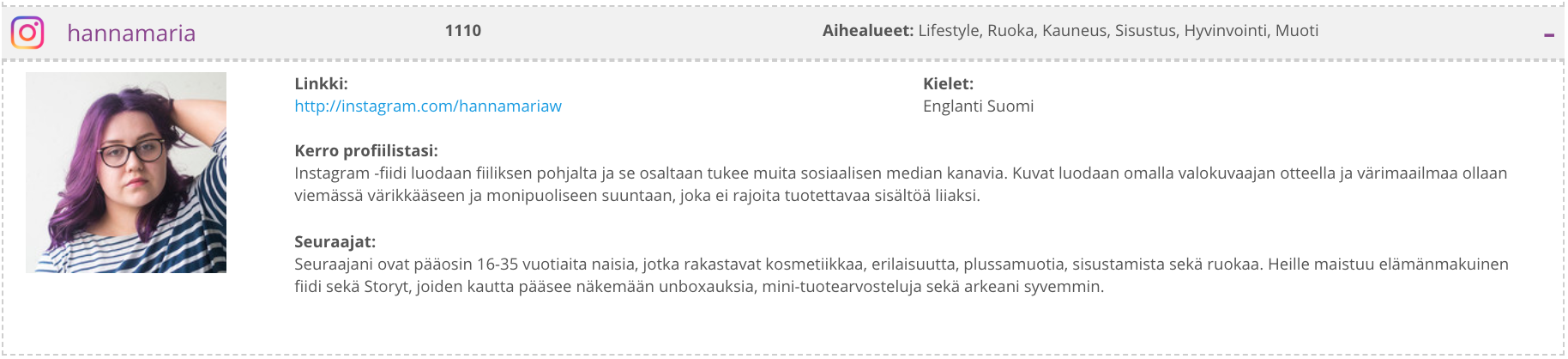 Tips vid samarbeten med influencers
Bestäm målsättning – följare, kunder, feedback…
Bekanta dig med influencerns kanaler och innehåll och deras följare
Följare motsvarar egen målgrupp
Försäljningskunskap
Information åt influencern; ömesidig respekt
Bestäm detaljer – ge info, tidpunkt, kanaler, ersättning, “doping-klausul”, raportering, 
Uppföljning & våga testa
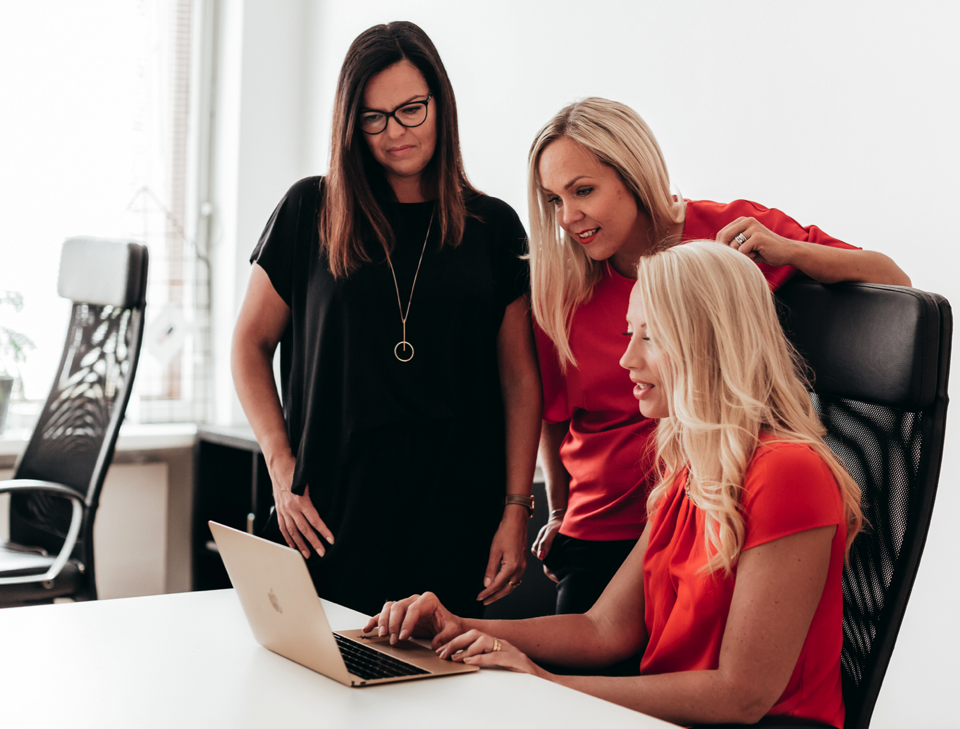 Instagram: somessa_comFacebook: somessa.com
www.somessa.com
Johanna Tidström
johanna@somessa.com
Insta: johannastimes
Linkedin: Johanna Tidström
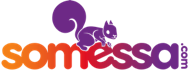 Copyright somessa.com